ICD = International Classification of Diseases
OBESITY
http://www.youtube.com/watch?v=Q9Udj2QfO_U
NOTE: Obesity is included in the ICD-10 but not in the DSM-IV as it has not been established that it is consistently associated with a psychological or behavioural syndrome (APA, 2000)
DSM= Diagnostic and Statistical Manual of mental disorders
Obesity – the facts
1 in 2 adults in the US were either overweight or obese in the 1990s (Tataranni, 2000)
In the UK there is an upward trend in obesity
1\2 women and 2\3 men are either overweight or obese
Obesity shortens life by an average of 9 years (National Adult Office, 2001)
Mokdad et al (1999) refer to an “obesity epidemic”
Obesity – the facts (cont.)
The World Health Organization increases risks of
Type 2 diabetes
High blood pressure
Reduced life expectancy
Masso-Gonzalez (2009) estimated the incidence of diabetes in the UK between 1996 and 2005
Type 1 was constant
Type 2 increased from 46% to 56%
What is obesity?
Most common ways to define obesity are 
BMI (Body Mass Index) 
Waist circumference
Measuring thickness of fatty tissue using callipers
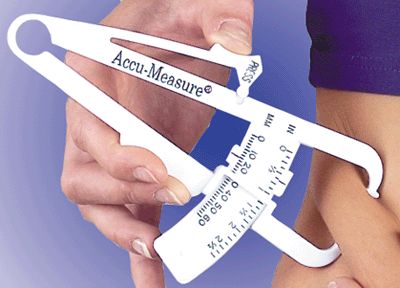 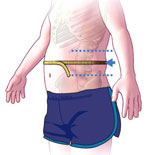 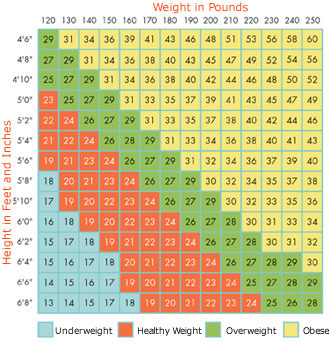 BMI (Body Mass Index)
BMI is calculated dividing a person’s weight by their height squared
BMI of less than 18.5=underweight
BMI over 25=overweight
BMI over 30=obese
BMI over 40=morbidly obese
http://www.nhlbisupport.com/bmi/ 
ISSUES with BMI: doesn’t take into account the ration between fat and muscle
Psychological 
Explanations
to obesity
Psychological explanations to obesity
Emotional and restrained eating
Binge-eating disorder
Food addiction
Night eating syndrome
Psychological factors affecting physical activity
Emotional and restrained eating
Behaviourist explanation: food is associated with stress control
Emotional arousal =>dishinibition of restraint=>emotional eating
Heatherton (1993) suggests that overeating constitutes an escape from self-awareness in response to emotional pain
Emotionality theory of obesity (Schachter, 1968)
People who become obese eat for emotional reasons
Thin people eat for hunger
Overeating (hyperphagia) and under-eating (hypophagia) were also considered a way of managing emotions by Bruch (1965)
‘Restraint theory’ (Herman&Mack) shows how overeating might actually be caused by restained eating
Psychodynamic: denial – “theory of ironic processes of mental control” (Wagner,1994) – WHITE BEAR!
Emotional and restrained eating - evaluation
+Polivy&Herman (1999) told women they had passed\failed a cognitive test – those who had failed chose to eat as much as they liked
-there is contrasting evidence on the link between stress and eating
+Verplanken et al. (2005) correlational analysis on mood, impulse buying and snack consumption
Those with low self-esteem were more likely to impulse buy and also consume snacks
Possibly this behaviour is an attempt to cope with the emotional distress caused by low self-esteem
Emotional and restrained eating – evaluation (cont.)
-Today it is believed that many people eat in response to their mood, regardless of their size
+Herman&Mack “preload\taste-test” confirms retraint theory
+ this helps explain why many people tend to regain weight after dieting
-not all dieters regain weight (Ogden, 2000)
-issues with causality: overeating might be the cause of low mood rather than the consequence!!
Emotional and restrained eating –IDAs and AO3s
Approaches
 alternative explanations (eg social; cognitive)
Cognitive approach: motivation CAN reflect action (social cognition models)
Social approach: importance of cultural factors and availability
Issues
Ethical issues – causing guilt in obese individuals + issues with preload\taste-test
Gender bias
Debates
Free will vs determinism
Nature vs nurture
AO3
Lack of ecological validity (artificial setting)
PPs mostly females (lack of generalisability)
Binge-eating disorder
Eating an objectively large amount of food while experiencing a subjective sense of lack of control
Usually develops during late adolescence or early  adulthood
It is usually associated with high levels of depression, low self-esteem and body dissatisfaction
Food addiction
Wardle (1999) behind the food addiction model of obesity is a model of addiction 
Exposure to a substance => changes to the CNS
This explains withdrawal symptoms and craving
Behaviourist approach: eating is maintained as a consequence of negative reinforcement associated with the avoidance\relief of withdrawal symptoms
Eating a small amount of the addictive food can trigger a binge...
Carbohydrate craving hypothesis
Although obese people don’t seem to eat necessarily more carbohydrates, but have a preference for sweet, fatty foods
Night eating syndrome (NES)
Stunkard et al (1955)
Evening hyperphagia: consumption of at least 1\4 of total daily calories after evening meal
Insomnia (especially difficulties falling asleep)
Morning anorexia (no breakfast)
Recurring awakenings and failure to fall back asleep without eating or drinking
NES seems to be more common in obese people than the general population
BUT there is little evidence of a relationship between NES and obesity
Psychological factors influencing physical activity
It is unclear whether reduced physical activity is a cause or a consequence of obesity
Psychosocial factors implicated with lack of exercise:
Perceptions of competence
Fear of displaying body in a public setting
Other reasons might be lack of opportunities\need 
eg using car and public transport + tv - p.181 book Prentice&Jebb (1995)
Move from agricultural to industrial society
Psychological factors influencing physical activity (cont.)
Rissanen et al. (1991) examined the association between levels of physical activity and excess weight gain of 12000 adults over 5 years 
Results: lower levels of activity were a greater risk factor for weight gain than any other baseline measure!
BUT there could be a 3rd factor involved (eg those with low activity were women with young children so that could explain weight gain...)
Psychological factors influencing physical activity (cont.)
Cross-sectional design used to investigate exercise\obesity (compare obese vs non-obese people)
Bullen et al (1964) used time-lapse photography  to observe obese vs normal-weight girls on summer camp
Obese girls spent more time floating than swimming
Obese girls were inactive for 77% of time when playing tennis (vs 56% normal weight girls)
Biological explanations of obesity
Genetic theories
Neural model of obesity
Evolutionary model of obesity
Genetic theories
Family clusters
If one parent is obese, 40% chance of child being obese
If both parents are obese, 80%
Probability of thin parents producing obese offspring is only 7%!
Twin studies
MZ twins reared separately are more similar in weight than DZ twins reared together!!!
Stunkard et al (1990) examined the BMI of 93 pairs of MZ twins reared apart and found that genetic factors accounted for 66-70% of variance in body weight
HOWEVER, role of genetics seems stronger in lighter twin pairs than in heavier ones
Metabolic rate theory
‘resting metabolic rate’ s highly inheritable
Tataranni et al (2003) – page 185 book- study on Pima Indians
Appetite regulation
Genetic theories – appetite regulation
Appetite control may depend on a genetic predisposition
A gene connected with profound obesity in small animals has been identified BUT still unclear for humans
Montague et al (1997) two children have been identified with a defect in their ‘ob gene’, which produces leptin 
They were given daily injections of leptin
They lost 1-2 kg per month
Neural model of obesity
Possible neurochemical imbalances cause overeating
Recent research suggests that body fat might be an active organ and may trigger hunger itself
This would mean that once individuals start gaining excess weight, they then feel more hunger and become less sensitive to satiation signals
Evolutionary model of obesity
Could storing excess body fat be an adaptive response?
‘Thrifty gene’ hypothesis (James Neel)
http://www.independent.co.uk/news/science/scientists-link-obesity-to-thrifty-gene-of-our-ancestors-596874.html 
People from Africa, South-east Asia and Polynesia are especially prone to obesity because they are more likely to have inherited the genes that encourage the storage of fat, Jeffrey Friedman, an obesity specialist at the Rockefeller University in New York, writes in the journal Science.
Professor Friedman says that the difference in obesity rates between ethnic groups could have something to do with their respective genetic histories. "For people who lived in times of privation, such as hunter-gatherers, food was only sporadically available and the risk of famine was ever- present.
"In such an environment, genes that predispose to obesity increase energy stores and provide a survival advantage in times of famine. This is the so-called thrifty gene hypothesis," he says.
Biological explanations - evaluation
+explain why obesity often runs in family
+simple, effective explanations
+there is evidence for certain ethnic groups being more predisposed to obesity
+reduce the risk of stigmatisation of obese individuals
-BUT might reduce effectiveness of dieting
-doesn’t explain why obesity is on the increase today, whereas our gene pool has remained constant
-doesn’t explain why geographical relocation to obesogenic environment often causes individuals to gain weight
-it is still unclear how genes are involved in obesity and to what extent...
Biological explanations - IDAs
Free will vs determinism
Nature vs nurture
Low generalisability of case studies
Issues of extrapolation
Compare biological approach to behaviourist, social learning, cognitive